Term Structure
A. Caggia, M. Armanini
Financial Investments & Pricing
2015/2016
1
SPOT vs. FORWARD
SPOT RATE (St): is the annual interest rate that can be locked today for the next t years.
FORWARD Rate(Ft): is the annual interest rate that can be extrapolated today from the market and applied to a future period starting in t years from now.
2
SPOT vs. FORWARD Rates (continued)
3
Term Structure
The term structure of interest rates (risk free) shows the existing relationship between spot rates (also “Zero Rates”) and the time to maturity of (risk free) bonds
To calculate the zero rates from the price of coupon bonds we use the Bootstrapping: this is a recursive method to calculate zero rates from market prices, maturity after maturity
4
Linear assumption
Note that conventionally we calculate spot rates on the curve using the linear assumption between known rates
So to find rt  when both  rd and ru  are known we assume a linear relationship
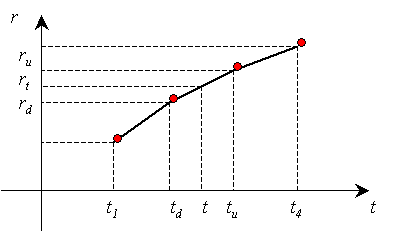 5
Upward Sloped
Foresee raising interest rates
Expactations of future rates at same level than current ones
Flat
Yield to Maturity
Foresee lower interest rates
Downward Sloped
Maturity
Yield Curve
Show the relationship between IRR (o YTM) and residual life of the assets.
6
Yield Curve(http://www.smartmoney.com/Investing/Bonds/The-Living-Yield-Curve-7923/)
7
Modeling on Expectations(Fisher, 1896; Lutz, 1940)
Assume that an investor should expect to earn the same from equivalent strategies.



Suggest that spot rates reflect market expectations of forward rates.
8
Liquidity Premium(Hicks, 1946)
Assume that investors demand a yield premium to compensate for investing on longer maturities.
Investors are risk adverse and prefer short term investments to longer ones, as the formers are more liquid than the latters.
To attract investors then the long date assets have to bear an higher yield than the short dated ones.
9
Market Segmentation(Culbertson, 1957; Modigliani – Sutch, 1966)
Explain the term structure of yield as a series of preference zones for maturities chosen by certain investors.
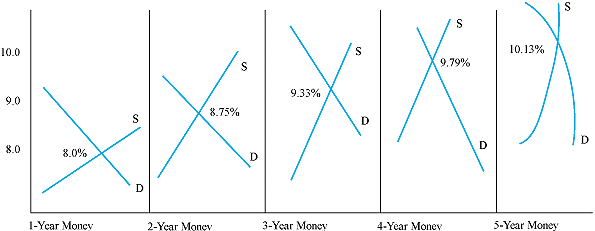 10
Credit Risk
Moody’s	S & P	Fitch	D & P	Brief Definition
Investment Grade - High Creditworthiness
Aaa		AAA	AAA	AAA	Gilt edge, prime, maximum safety
Aa1		AA+	AA+	AA+
Aa2		AA	AA	AA	Very high grade, high quality
Aa3		AA-	AA-	AA-
A1		A+	A+	A+
A2		A	A	A	Upper medium grade
A3		A-	A-	A-
Baa1		BBB+	BBB+	BBB+
Baa2		BBB	BBB	BBB	Lower medium grade
Baa3		BBB-	BBB-	BBB-
Distinctly Speculative - Low Creditworthiness
Ba1		BB+	BB+	BB+
Ba2		BB	BB	BB	Low grade, speculative
Ba3		BB-	BB-	BB-
B1		B+	B+	B+
B2		B	B	B	Highly speculative
B3		B-	B-	B-
Predominantly Speculative - Substantial Risk or in Default
		CCC+
Caa		CCC	CCC	CCC	Substantial risk, in poor standing
		CCC-
Ca		CC	CC		May be in default, extremely speculative
C		C	C		Even more speculative than those above
		CI			Income bonds - no interest being paid
			DDD
			DD	DD	Default
		D	D
11
Credit Risk
12